滋賀県消費生活センター　消費者教育⑧
あなたならどうしますか?
～いろいろなテーマで考えよう! ～
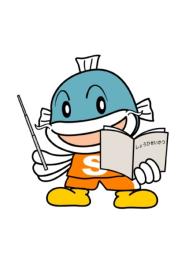 ©2020滋賀県消費生活センター
[Speaker Notes: 今日は、「あなたならどうするか」というテーマです。

トラブルや、いろいろな状況であなたならどんな行動をとりますか。
考えてみましょう。


■このテーマは、
「要約版」「ワークシート版」は
ありません。]
始めは、
「自分をチェックすること」で、だれでも弱点があり、
リスクがあることに
気づくきっかけにしましょう。
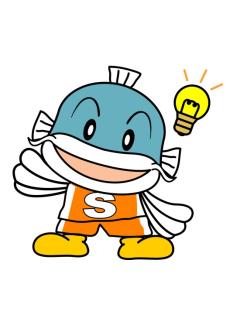 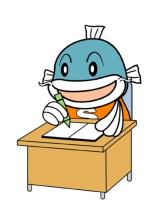 ©2020滋賀県消費生活センター
★自分をチェックしてみよう!①
1 : ほとんどあてはまらない          4 : ややあてはまる
  2 : あまりあてはまらない               5 : とてもあてはまる
  3 : どちらともいえない
はあく
①性格の弱みを把握しよう!
©2020滋賀県消費生活センター
消費者庁　パンフレット「Attention」より
[Speaker Notes: 『消費者庁』の調査結果から、
消費者被害に遭いやすくなる心理的な要因は
性格的特徴や悩み・不安等の有無が影響する場合があるとされています。

そこで、自分の性格面の弱みを把握するために、
一度自分自身についてチェックしてみましょう。


「ほとんどあてはまらない」場合は、1を
順に、あてはまるほどおおきくなります。
「とてもあてはまる」場合は、５をチェックしてください。

最後に、チェックした数字を合計してください。]
★自分をチェックしてみよう!①
はあく
①性格の弱みを把握しよう!
合計点が高いほど、リスキーな心理傾向が強いといえます
【合計点が
　　　　高かった人】

自分の性格的特徴を
十分に認識し、特段の
注意をしておく必要あり
【合計点が
　　　　低かった人】

油断は禁物!
「絶対に大丈夫」という
事はあり得ません
©2020滋賀県消費生活センター
消費者庁　パンフレット「Attention」より
[Speaker Notes: いかがでしたか。点数は何点になりましたか。

この数字が高いほど、リスキーな心理傾向が高いと考えられます。

６０点以上だと、勧誘を受けた時に契約してしまう人が68.5%いるという結果と
なっています。

合計点が高かった人は、リスキーな心理傾向が強いということを十分に認識し、
注意してください。
また、合計点が低かったとしても、油断は大敵です。低い点数でも24.9%の人は
契約したという結果も有りますので、
「絶対に大丈夫」ということはないということを理解しておきましょう。]
★自分をチェックしてみよう!②
イエス　　ノー　当てはまるものに○を
きゃっかんし
②悩みや不安を客観視する!
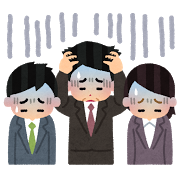 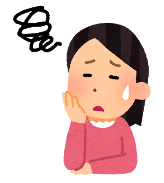 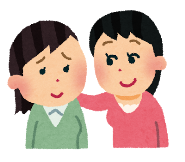 ©2020滋賀県消費生活センター
消費者庁　パンフレット「Attention」より　改
[Speaker Notes: もう一つ、チェックしてみましょう。

今度は、「イエス」か「ノー」で答えてください。

悩みや不安を客観視しておくことが大切です。]
★自分をチェックしてみよう!②
きゃっかんし
②悩みや不安を客観視する!
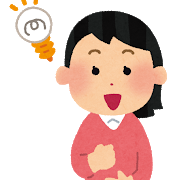 1つ以上の項目に「イエス」が付いた人は、自分が
　　　　　　　　　　　　　　　　　　　　　　　　　　　なや　　　　　　　　　　　　　　　　　　　　　　じかく
どのような悩みを持ってるのか自覚しておきましょう!
なや　　　　　　　　ふあん
悩みや不安をあおるような
かんゆう
勧誘を受けた場合には、

　　あや　　　　　　　　　かんゆう　
『怪しい勧誘では
　　　　　　　ないか?』

　　　れいせい　　　　けんとう
と冷静に検討してみましょう
げんざい　なや　　　　　かかえ
★現在悩みを抱えていない
　　からといって、
　　安心はできません!
　
「定期的に
　　　　　チェックしてみましょう」　　

　ぜったい　　　　　　だいじょうぶ
「絶対に大丈夫という事は
　　　　　　　　　　あり得ません!」
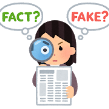 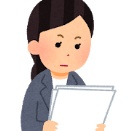 ©2020滋賀県消費生活センター
消費者庁　パンフレット「Attention」より
[Speaker Notes: いかがでしたか。
何か「イエス」という答えはありましたか。もし、１つでも「イエス」があったなら、
自分がどのような悩みを持っているのか、
自覚しておきましょう。

もし、悩みや不安をあおるような勧誘をうけたような場合には、「怪しくないか」と
冷静に検討しましょう。
また、今悩みを抱えていないからといって、安心はできません。
定期的に自分をチェックしてみましょう。
「絶対に大丈夫」ということはありません。]
ここからは、
事例を基にワークすることで
「自分がどんな行動をとると　　　
　　　　　良いのか」を考え、
その行動のとり方を
練習していきます。
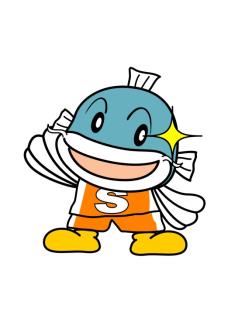 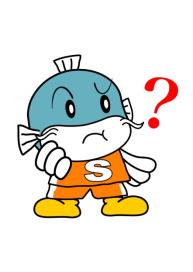 ©2020滋賀県消費生活センター
★事例集
★こんなとき、どうすると良いでしょうか?
  ★あなたなら、どうしますか?
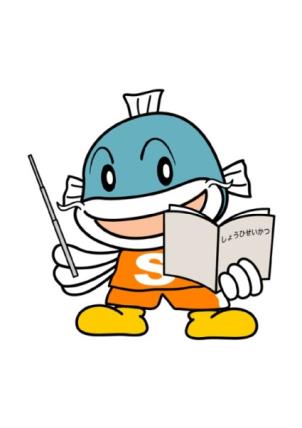 【テーマ】①架空請求
　　　　 　②誰でも稼げるセミナー？
　　　 　　③エステのキャッチセールス　　
　　　　 　④支払いはどれにする？(ネット通販)
　　　　 　⑤ネット通販
　　　　 　⑥買い物は投票？

【ロールプレイ】①紹介すれば誰でも稼げる?
　　　　　　　　　 ②店舗での返品はできないの?
　　　　　　　　　 ③一人暮らしを始めたら…
　　　　　　　　　
【手紙】大人になる自分へ
©2020滋賀県消費生活センター
[Speaker Notes: では、いろいろなことが起こった時、どうすると良いのでしょうか。
あなたならどうしますか。

※以降、解説の「ノート」にある部分は、受講者へのアドバイスとして、
　　ご活用下さい。

■各事例の振り返り先　　　　　　　　　　　　　【消費者教育　授業用教材】
【テーマ】　①架空請求………………………………①契約
　　　　 　 　②誰でも稼げるセミナー  …………②クーリング・オフ
　　　　　　　　　　　　　　　　　　　　　　　　　　  ③消費生活センター
　　　 　   　 ③エステのキャッチセールス　 …②クーリング・オフ・⑤未成年者契約
　　　　        ④支払いはどれにする?　…………④キャッシュレス
　　　　        ⑤ネット通販………………………………⑦通販
　　　　        ⑥買い物は投票  ………………………⑥消費者市民社会

【ロールプレイ】
　　　　　　①紹介すればだれでも稼げる?(マルチ商法)
　　　　　　　　　　　　　　　　　　　　　　　　　　 …②クーリング・オフ
　　　　　　　　　　　　　　　　　　　　　　　　　　　 ③消費生活センター
　　　　　  ②店舗での返品はできないの?…… ①契約
　　　　　  ③一人暮らしを始めたら……………… ①契約・②クーリング・オフ
　　　　　　　　　
【手紙】大人になる自分へ…    ………………………①契約・③消費生活センター]
【テーマ①】　「架空請求」
「登録料金の確認が
できていません。放置
されますと、法的手続きに移行します」って、書いてる
1年前の登録分で、30万円の支払いが必要です!
こんな料金
・・・・払えない
あれ?
何かメールがきた!
え? 1年前の利用?
覚えてない!
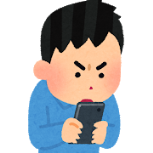 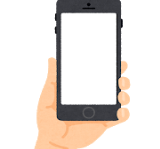 最終
通告
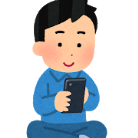 どうしよう?
どういうことかな?
聞いた方が
いいかな・・・
①
④
③
②
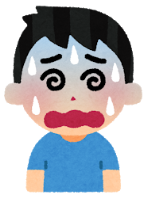 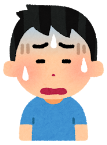 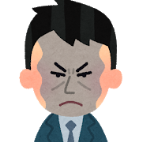 ©2020滋賀県消費生活センター
[Speaker Notes: 【テーマ①】「架空請求」

【特徴】・メール等は自分の意図とは関係なく入ってくる。
　　　　   ・老若男女に関わらず、誰でも遭遇する可能性がある。
　　　　
【起こしやすい行動】
　　　　　・全く意識せず、無視
　　　　　・電話で確認してみる
　　　　　・メールで問い合わせてみる
　　　　　・ネットで検索してみて、「無視すればいい」とあったので、自分も無視]
【テーマ①】　「架空請求」
「登録料金の確認が
できていません。放置
されますと、法的手続きに移行します」って、書いてる
あれ?
何かメールがきた!
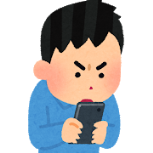 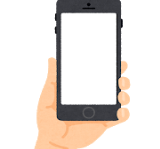 最終
通告
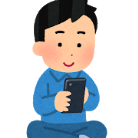 どういうことかな?
聞いた方が
いいかな・・・
①
②
【「契約」の場面を振り返ってみましょう】
   ◎自分の行動を、考えてみましょう。
   ■どこが、あぶないところだったのでしょうか?
   ■どこに注意するとよかったでしょうか?
©2020滋賀県消費生活センター
[Speaker Notes: 【テーマ①】「架空請求」…【契約】

【課題】 このテーマで学んでほしいこと
■契約の成立について考える。
■リスクを想像したうえで、自分の行動を決める。


【留意する点】(アドバイス)
・あなたはこのメール送信者と契約はあるのでしょうか。
・「契約している」と言われたら、全てその通りにしなければいけないでしょうか。
　⇒合意していないのであれば、応じなくても良い可能性
・「おかしい」と思ったなら、必ず、直接申し出た方が良いのでしょうか。
　⇒どんな相手か分からない時には、一旦様子を見るのも一案]
【テーマ①】　「架空請求」
©2020滋賀県消費生活センター
[Speaker Notes: 【テーマ①】「架空請求」…【契約】

それぞれの項目で、あなたはどのように考えるか、書いてみましょう。
また、そのことについて、意見交換や、情報交換をしてみましょう。
考えるヒントが書かれていますが、自分ならどうするかなど、いろいろな角度から
考えましょう。

【展開】このテーマ内容を使う観点
・トラブルや問題行動の予想から、契約について考える。

■「契約は成立」しているかどうか
■契約相手はどこなのか。誰宛てに届いたものだったのでしょうか
■電話をしてしまった場合、個人情報はどうなるでしょうか。

【指導のポイント】
★契約が有効に成立しており、契約の責任がある場合は、
   相手ときちんと話し合うことが必要です。
　契約が成立しておらず、契約の責任がない場合との
　行動の違いを考えていくと良いでしょう。

【評価のポイント】
・契約の成立について理解し、自分の行動を決定できるようになったか。
・個人情報の取り扱いについて、注意が必要であることに気付けたか。]
【テーマ①】　「架空請求」
①メッセージが届きました。
　本当に契約していたもの
　でしょうか・・・
契約は、双方の
　　合意で成立
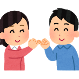 宛名・契約内容が
特定されているかを
確認
②あなた宛てに届いた
　　メールですか?
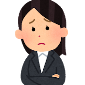 ③連絡先がありますが…
　個人情報を入手されたり　　
　お金をだまし取られるかも
　しれません。
安易に連絡を
しないように
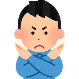 ©2020滋賀県消費生活センター
[Speaker Notes: 【テーマ①】「架空請求」…【契約】

①メッセージが届きましたが、本当に契約していたものですか。
　　心当たりはありますか。
　⇒契約は、双方の合意で成立するものです。ですから、心当たりがないような
　　　場合は、契約が成立していたとはいえない可能性もあります。
　　　その場合は、契約がないのに請求ということですから、「架空請求」と
　　　考えられます。

②このメッセージは誰宛てに届いた物ですか。あなた宛てですか?
　　契約について具体的な内容が書かれていますか？
　　(業者名・利用サービス名・期間［契約日］・料金等)
　⇒宛名・契約内容もなく、不特定多数に送られたような請求内容であれば、
　　「架空請求」の可能性が高いです。必ず、宛名を確認しましょう。

③連絡先が書いていたとしても、契約に心当たりがない場合や、宛名が
　　書かれていないような場合に連絡をすると、｢確認の為」等として、
　　個人情報をとられ、その結果高額請求をされるかもしれません。
　⇒安易に連絡はしないようにしましょう。実在の企業名であったとしても、
　　　書かれている番号には連絡せず、正しい連絡先を自分で調べましょう。]
【テーマ②】 「誰でも稼げるセミナー?」
フリマサイトで
紹介・転売
海外の通販
サイトで商品を選ぶ…
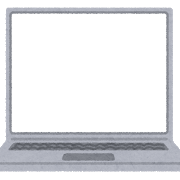 誰でも
稼げる!
海外の通販サイトで便利そうな
工具製品を
見つけたんですが…
儲かるなら
やろうかな…
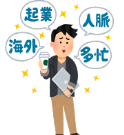 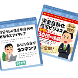 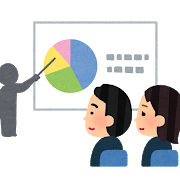 無料セミナー
参加者
募集!!
無料セミナー
　　参加中
②
①
これはいい!これは300万円儲かる!スキルアップセミナーを
受ければ・・・
スキルアップ
セミナーは
150万円。
150万円
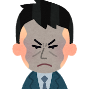 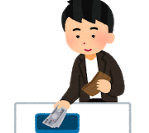 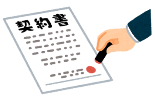 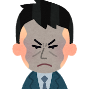 すぐに
元はとれる。
④
③
©2020滋賀県消費生活センター
[Speaker Notes: 【テーマ②】「誰でも稼げるセミナー?」…【クーリング・オフ/消費生活センター】

【特徴】・意識の高さやプライドをくすぐり、参加意欲をかきたてる。
              ・悩み事やコンプレックスといった弱みに付け込んで、不安をあおる
　　　　  ・効果をあげるために費用が必要であることを、後から説明。
　　　　  ・集団セミナー等で、催眠的な効果を受けてしまう可能性。

【起こしやすい行動】
　　　　　・甘い言葉に惑わされ、信じる
　　　　　・不安な心理につけ込まれ、「参加する」ことが、良い事だと勘違い
　　　　　　(契約は自身での意思決定が基本)
　　　　　・集団で、間違った方向に意気投合
　　　　　・「稼げること」を優先し、違法行為や犯罪に加担してしまう。または、
　　　　　　サイトの規約など他のルールに違反してしまう。]
【テーマ②】 「誰でも稼げるセミナー?」
フリマサイトで
紹介・転売
海外の通販
サイトで商品を選ぶ…
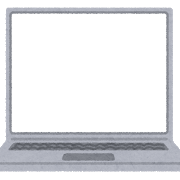 誰でも稼げる!
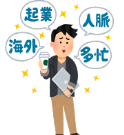 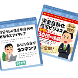 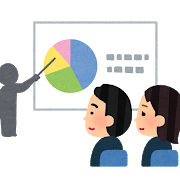 無料セミナー
参加者
募集!!
無料セミナー
　　参加中
②
①
【「契約」の場面を振り返ってみましょう】
   ◎自分の行動を、考えてみましょう。
   ■どこが、あぶないところだったのでしょうか?
   ■どこに注意するとよかったでしょうか?
©2020滋賀県消費生活センター
[Speaker Notes: 【テーマ②】「誰でも稼げるセミナー?」…【クーリング・オフ/消費生活センター】

【課題】 このテーマで学んでほしいこと
■儲け話・甘い話に危険性があることを知る。
■契約の対処方法として、どのように行動すべきか考える。


【留意する点】(アドバイス)
・「誰でも稼げる」という言葉は事実でしょうか…世の中そんなに甘くない
・セミナーで紹介された内容は、利用サイト等の規約や法律に違反することかも
　しれません。すべて言われた通りにしてよいですか
　⇒アカウントが停止されたり、法律違反等になる可能性もあるので、
　　　よく考えなければいけません
・高額な料金を支払ってもトライした方が良いのでしょうか
　⇒その場で契約することは避け、必要のない高額支払いはしない方が
　　　賢明です。
・契約したとしても、何とかやめる方法はないでしょうか
　⇒どこかに相談したり、アドバイスをもらうことはできないでしょうか。]
【テーマ②】 「誰でも稼げるセミナー?」
©2020滋賀県消費生活センター
[Speaker Notes: 【テーマ②】「誰でも稼げるセミナー?」…【クーリング・オフ/消費生活センター】

それぞれの項目で、あなたはどのように考えるか、書いてみましょう。
また、そのことについて、意見交換や、情報交換をしてみましょう。
考えるヒントが書かれていますが、自分ならどうするかなど、いろいろな角度から
考えましょう。

【展開】このテーマ内容を使う観点
■問題点を探すことで、契約の内容を冷静に考える。

【指導のポイント】
★「甘い言葉」「おいしい話」は、興味をひくためのエサと言えます。
    うますぎる話はまず、疑ってかかりましょう。
★トラブルになった時には、相談するのも一つです。
   解決の方法が見つかるかもしれません。

【評価のポイント】
・儲け話・うまい話の具体的問題点(不実告知等)を見つけられたか。
　※不実告知＝事業者が消費者と契約を結ぶ際に、重要事項について客観的事実と
　　　　　　　　　　異なる説明をすること(消費者契約法)
・契約について、冷静に見直し、判断することが大切であることに気付けたか。
・トラブルに対し、解決できる方法を探したり、相談する意識を持てたか。]
【テーマ②】 「誰でも稼げるセミナー?」
①「誰でも稼げる」「300万円　　
　　儲かる」って
　　　　本当でしょうか…
世の中、うまい話はありません。
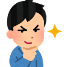 ②「スキルアップセミナー」
　　を受ければ
　　　収入は間違いなし?
事実かどうか
冷静に判断しましょう。
サイトの利用規約で禁止されている
可能性もあります。
③利用するサイトでの問題は
　　ありませんか。
　　【転売ビジネスの場合】
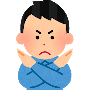 ©2020滋賀県消費生活センター
[Speaker Notes: 【テーマ②】「誰でも稼げるセミナー?」…【クーリング・オフ/消費生活センター】


①「誰でも稼げる」「300万円儲かる」と言っていますが、本当でしょうか。
　　⇒そんなうまい話はありません。
　　　ですから、この事業者が言っていることは「事実ではない」可能性があります。

②「セミナーを受ければ、収入が間違いない」と言っていますが、本当でしょうか。
　⇒そんなうまい話はありません。
　　　他と比較してあまりに高収入な仕事には、それなりに理由があるか、
       事実ではない可能性があります。冷静に状況を判断しましょう。


③転売ビジネスの場合、利用サイトでの問題性はないですか。
　⇒サイトによっては、利用規約で転売や無在庫販売が禁止されている
　　　場合があります。サイトの利用規約に違反すると、サイトの退会や
　　　アカウントの停止になる場合もあります。
　　　後で取り返しのつかないことにならないよう、十分に考えましょう。]
【テーマ③】「エステのキャッチセールス」
え、体験だけなら…
・・・・・毎月の支払が大変・・・
肌トラブルの診断しませんか?
せっかくなので、お店で体験しませんか・・・
どうしよう・・・
こんなことになるなんて
ちょっと
アンケートに答える
だけですよ
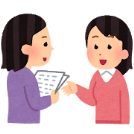 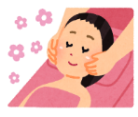 ①
④
②
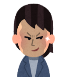 やってみようかな。
毎月
少しずつなら・・・
せっかくだし、
続けたら?
ローンも組めるし。
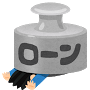 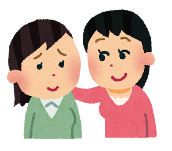 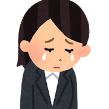 ③
©2020滋賀県消費生活センター
[Speaker Notes: 【テーマ③】「エステのキャッチセールス」…【クーリング・オフ/未成年者契約】

【特徴】・悩み事やコンプレックスといった弱みに付け込んで、不安をあおる
　　　　  ・施術のメリットや価格の安さを強調する。
              ・体験(施術)したことで、断りにくい雰囲気を作られてしまう。
　　　　
【起こしやすい行動】
　　　　　・「お試し」「モニター」「アンケート」といった言葉に気軽に応じてしまう
　　　　　・軽い気持ちで、店舗まで行ってしまう。
　　　　　・その場の雰囲気にのまれて、高額契約をしてしまう。]
【テーマ③】「エステのキャッチセールス」
肌トラブルの診断しませんか?
どうしよう・・・
せっかくなので、お店で体験しませんか・・・
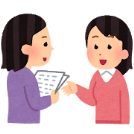 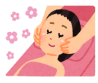 ①
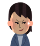 やってみようかな。
毎月
少しずつなら・・・
【「契約」の場面を振り返ってみましょう】
   ◎自分の行動を、考えてみましょう。
   ■どこが、あぶないところだったのでしょうか?
   ■どこに注意するとよかったでしょうか?
せっかくだし、
続けたら?
ローンも組めるし。
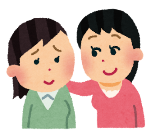 ②
©2020滋賀県消費生活センター
[Speaker Notes: 【テーマ③「エステのキャッチセールス」…【クーリング・オフ/未成年者契約】

【課題】 このテーマで学んでほしいこと
■訪問販売やキャッチセールスのように思いがけない(販売者の意思で始まった)
　　契約の勧誘を受ける可能性があることを知る。
■クーリング・オフや中途解約のルールがある特定継続的役務提供について知る。
(■未成年者であれば、取り消しできる場合もあることを知る。)


【留意する点】(アドバイス)
・お店は、相手のテリトリーです。その中で、自分の意思表示がはっきりできる
　でしょうか⇒断りにくい状況が作られてしまうかも。
・断るのが苦手な人や、流されてしまいやすい性格ではないですか
 ⇒相手のペースにのせられてしまう可能性があるかも。自分の性格を
　　振り返るのも一案
・今すぐしなければいけない契約ですか⇒時間を置いてからでもいいのでは?

※特定継続的役務提供（特定商取引に関する法律）
身体の美化、知識の向上などを目的として、継続的に役務を提供する取引形態
一定の期間を超え、かつ契約金額が5万円を超えるもの
（エステ・美容医療・語学教室・家庭教師・学習塾・パソコン教室・結婚相手紹介サービス）]
【テーマ③】「エステのキャッチセールス」
©2020滋賀県消費生活センター
[Speaker Notes: 【テーマ③】「エステのキャッチセールス」…【クーリング・オフ/未成年者契約】

それぞれの項目で、あなたはどのように考えるか、書いてみましょう。
また、そのことについて、意見交換や、情報交換をしてみましょう。
考えるヒントが書かれていますが、自分ならどうするかなど、いろいろな角度から
考えましょう。

【展開】このテーマ内容を使う観点
■契約の種類(特定継続的役務提供)の視点で、法的規制を理解。
■消費者保護のルールの有無を探す。(クーリング・オフ/中途解約/
                                                                          未成年者契約の取り消し)

【指導のポイント】
★キャッチセールスは、自分が思ってもいない時に、不意に声をかけられ、
    契約に至ります。その場ですぐに契約せず、良く考えましょう。
    不要なものはきっぱり断る力もつけましょう。

【評価のポイント】
・不要な契約は「いらない」ときっぱり断ることも大切であることに気付けたか。
・販売方法によって消費者保護のルールがあることを理解する。]
【テーマ③】「エステのキャッチセールス」
ローン・長期間契約と
いった思わぬ契約に
なってしまう可能性。
①気軽に店舗まで行って
　大丈夫でしょうか…
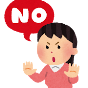 ②どういった販売方法・
　契約内容と
　なっていますか?
「クーリング・オフ」
「中途解約」ができないか
考えましょう。
必要以上の契約にならないよう注意
③通っていくうちに
　商品の購入を
　すすめられるかも…
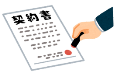 ©2020滋賀県消費生活センター
[Speaker Notes: 【テーマ③】「エステのキャッチセールス」…【クーリング・オフ/未成年者契約】


①誘われて、気軽に店舗に行っても大丈夫でしょうか。
　⇒お店は相手のテリトリーです。そういった中で話しが進むと、思わぬ契約に
　　　なってしまう可能性があります。
　　　ローンを組むことになったり、長期にわたってサービスを利用する契約に
　　　なってしまう場合があります。

②街頭などで声をかけ、店舗に同行させて勧誘を行う販売方法と何といいますか。
　　また、どんな契約内容でしょうか。
　⇒「キャッチセールス」と言われる販売方法です。
　　　エステは長期間にわたってサービスを受ける契約でもあり、
　　　「特定継続的役務提供」という契約に該当する場合があります。
　　　該当する場合、「クーリング・オフ」や「中途解約」ができます。
　　　内容がよくわからない時や困った時は、消費生活センターに相談しましょう。

③通っていくうちに、美容に関係する商品の購入をすすめられる場合もあります。
　⇒必要以上の契約にならないよう、注意をしましょう。]
【テーマ④】「支払いはどれにする?」～ネット通販の場合～
支払うタイミングもいろいろ!
キャンペーンもあるし…
どれにしよう…
代金の払い方は
たくさん種類が
あるけどどれが
いいのかな?
かわいいシャツが売ってる!
欲しいな～
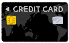 クレジットカードは、18歳に
ならないと作れないんだね。
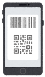 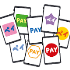 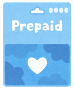 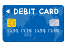 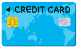 使い方や使う金額
・返す方法も、
しっかり内容を
確認しないとだめね。
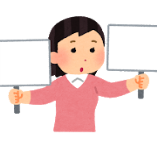 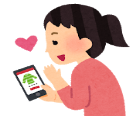 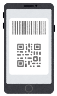 即時
払い
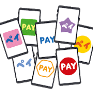 前払い
後払い
③
④
②
①
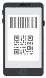 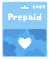 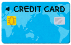 デメリット
メリット
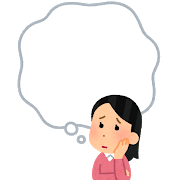 どれに
しようかな…
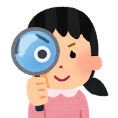 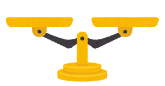 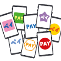 ©2020滋賀県消費生活センター
[Speaker Notes: 【テーマ④】「支払いはどれにする?～ネット通販の場合～」…【キャッシュレス】

【特徴】・費用も掛からず、審査などもないといった手軽さ・便利さを強調。
              ・様々な広告やキャンペーンにより「おトク感」をあおる。
　　　　   ・多くの企業が参入し、それぞれに特徴があり、わかりにくい。

【起こしやすい行動】
　　　　　・キャッシュバック等のキャンペーンや広告におどらされる。
　　　　　・イメージが先行し、規約・使い方について十分な確認をしないまま契約
　　　　　・「見えないお金」であるため、使いすぎたり、管理が不十分になる可能性]
【テーマ④】「支払いはどれにする?」～ネット通販の場合～
支払うタイミングもいろいろ!
キャンペーンもあるし…
どれにしよう…
代金の払い方は
たくさん種類が
あるけどどれが
いいのかな?
かわいいシャツが売ってる!
欲しいな～
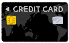 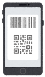 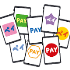 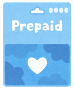 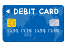 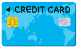 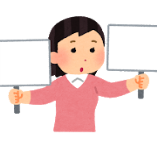 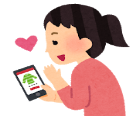 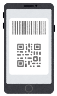 即時
払い
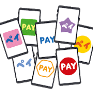 前払い
後払い
②
①
【「契約」の場面を振り返ってみましょう】
   ◎自分の行動を、考えてみましょう。
   ■どんな種類があるでしょうか?
   ■どこに注意するとよいでしょうか?
©2020滋賀県消費生活センター
[Speaker Notes: 【テーマ④】「支払いはどれにする?～ネット通販の場合～」…【キャッシュレス】

【課題】 このテーマで学んでほしいこと
■キャッシュレス決済には、さまざまなサービスがあり、それぞれ内容も異なる
　　(一律ではない)ことを知る。
■キャンペーンや、広告のイメージに惑わされず、自分の目的に応じたサービスを
　　選べる(探せる)。
■特に未成年の間は、保護者の承諾が必要であることを理解する。
　　(クレジットカードの場合、18歳未満では、本人名義の契約はできない)

【留意する点】(アドバイス)
・自分の目的に応じたサービスはどれかをよく考えましょう。
・サービスを選ぶ時には、どんな情報を収集すると良いでしょうか
　　支払方法や、請求書の有無も注意しましょう。
・自分で管理できるかどうかも、よく考えましょう。]
【テーマ④】「支払いはどれにする?」～ネット通販の場合～
©2020滋賀県消費生活センター
[Speaker Notes: 【テーマ④】「支払いはどれにする?～ネット通販の場合～」…【キャッシュレス】

それぞれの項目で、あなたはどのように考えるか、書いてみましょう。また、そのことについて、意見交換や、情報交換をしてみましょう。考えるヒントが書かれていますが、自分ならどうするかなど、いろいろな角度から考えましょう。

【展開】このテーマ内容を使う観点
■様々なキャッシュレス決済の違いを知る。
■クレジットカードのしくみを振り返り、複雑さを確認し、
　　注意が必要であることを理解。
■目的に合わせた、安全な使い方を考える。

【指導のポイント】
★最近は、キャッシュレス決済が普及し、多くの種類があり、誰でもが使える反面、
　　トラブルも多くあります。きちんと使い方・リスクを理解し、
　　自分が管理できる範囲で使うようにしましょう。
★未成年者の間は、契約に関することは必ず親権者(保護者)に確認をしましょう。

【評価のポイント】
・キャッシュレス決済を選ぶ時は、リスクを十分に理解し、比較・検討が必要である
　ことを理解できているか。
・利用には親権者(保護者)の承諾を得た上で、計画的に利用・管理が
　必要であることに気付けているか。]
【テーマ④】「支払いはどれにする?」～ネット通販の場合～
借金と同じ。
使いすぎると
支払えなくなる可能性。
①クレジットカードは
　信用を元にした
　立て替え払い契約です…
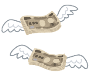 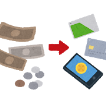 ②スマホへチャージ
　しておくと誰でも
　使えます。
紛失すると
使えなくなることも…
目的に合わせた
　　使い分けが必要。
使う時には保護者の
　しょうだく
承諾を得ましょう。
③キャッシュレス決済も
　「お金」の
　　　やり取りです。
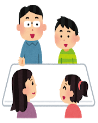 ©2020滋賀県消費生活センター
[Speaker Notes: 【テーマ④】「支払いはどれにする?～ネット通販の場合～」…【キャッシュレス】

①クレジットカードは「立て替え払い契約」です。
　⇒基本は借金と同じです。しくみをきちんと理解しておきましょう。

②スマホへチャージできる電子マネーのようなものもあり、だれでも使えて
    便利です。
　  しかし、スマホは小さなものですから、紛失したりすることもあります。
　⇒紛失すると、中でチャージされたものは使えなくなる場合もあります。

③キャッシュレス決済も『お金』のやりとりです。
　　⇒メリットやデメリットを比較・検討したうえで、決済方法を選ぶようにしましょう。
　　　　大人になる(成年年齢に達する）までは保護者の承諾を得ましょう。
　　　　目的に合った支払方法を選びましょう。]
【テーマ⑤】「ネット通販…商品は届くかな…」
そろそろ
届くかな?
限定モデルの
スニーカー残り
3足、早くしなきゃ
・・・・・商品が届かない・・・
じゃ、お金はネット銀行から振り込んで・・・
あ、商品発送の
メールが来た。
細かい文章なんて読んでいられない!まずは注文!
あれ? この振り込み
口座、個人の名前だ。社長の名前かな?
電話番号もわからない。
メールも届かない
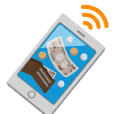 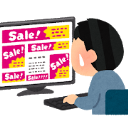 よし、OK!
もしかして、
だまされた?
④
③
②
①
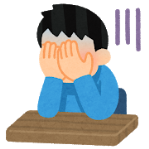 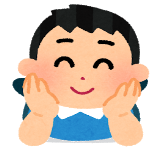 ©2020滋賀県消費生活センター
[Speaker Notes: 【テーマ⑤】「ネット通販…商品は届くかな…」…【通信販売】

【特徴】・遠くの店に行かずとも商品が購入できる。
              ・いつでもどこでも注文できる。
　　　　   ・同じ商品でも複数のサイトなどで価格・サービスを比較・検討できる。

【起こしやすい行動】
　　　　　・「安い」「欲しい商品名」「ブランド名」などで検索する。
　　　　　・販売会社、支払方法、返品方法、解約条件等を確認せずに注文。
　　　　　・言われるままに、先に代金を支払ってしまう。]
【テーマ⑤】「ネット通販…商品は届くかな…」
限定モデルのスニーカー残り3足、早くしなきゃ
じゃ、お金はネット銀行から振り込んで・・・
細かい文章なんて読んでいられない!まずは注文!
あれ? この振り込み
口座、個人の名前だ。社長の名前かな?
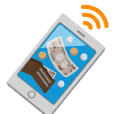 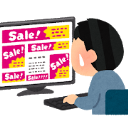 よし、OK!
②
①
【「契約」の場面を振り返ってみましょう】
   ◎自分の行動を、考えてみましょう。
   ■どこが、あぶないところだったのでしょうか?
   ■どこに注意するとよかったでしょうか?
©2020滋賀県消費生活センター
[Speaker Notes: 【テーマ⑤】「ネット通販…商品は届くかな…」…【通信販売】


【課題】 このテーマで学んでほしいこと
■ネット通販は手軽な反面、多くの注意すべき点があることを知る。
■ネット通販のリスクを想像する。
　　　・相手と連絡がとれないと、商品は届かない・お金が戻ってこない
　　　　可能性が高くなる。

【留意する点】(アドバイス)
・詐欺的なサイトはどうやって見分けるのでしょうか。
・通信販売の広告のルールはどんなものがあるでしょうか。
・安全に使うためにはどうすれば良いでしょうか。
・「注文者」「届け先」として個人情報を伝えていると
　悪用される可能性はないでしょうか。]
【テーマ⑤】「ネット通販…商品は届くかな…」
©2020滋賀県消費生活センター
[Speaker Notes: 【テーマ⑤】「ネット通販…商品は届くかな…」…【通信販売】

それぞれの項目で、あなたはどのように考えるか、書いてみましょう。
また、そのことについて、意見交換や、情報交換をしてみましょう。
考えるヒントが書かれていますが、自分ならどうするかなど、いろいろな角度から
考えましょう。

【展開】このテーマ内容を使う観点
■通信販売は自分でサイトを探して、販売者を決めることを理解する。
■相手の信用性は自分で見極めることに気付き、安全な使い方を考える。

【指導のポイント】
★ネット通販は、スマホでも利用でき、便利である反面、見えない相手という
　　リスクもあります。きちんと相手を見極めて使いましょう。
★通販は、返品・交換・支払等の販売条件が記載されている為、注文の前に、
　　しっかり確認しましょう。

【評価のポイント】
・ネット通販のメリット・デメリットを理解できる。返品に関する法制度を理解したか。
・通販は自己責任として情報の見極めが重要であることを気づくことができる。
　(情報の見極めポイントを知る)]
【テーマ⑤】「ネット通販…商品は届くかな…」
①商品名やブランドで
　検索すると、詐欺
　サイトが紛れているかも…
あやしいサイトを
　　見極めましょう。
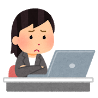 冷静に内容を
　　確認。
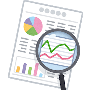 ②いいことばかりの
　広告は大丈夫?
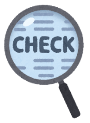 ③振込先が個人名?
  それって大丈夫?
支払をする前に、
充分確認を。
©2020滋賀県消費生活センター
[Speaker Notes: 【テーマ⑤】「ネット通販…商品は届くかな…」…【通信販売】


①商品名やブランドで検索すると、詐欺サイトが紛れているかもしれません。
　⇒詐欺サイトを見極めるポイントを学んで、活用しましょう。

②いいことばかり書かれた広告を信じて大丈夫でしょうか。
　⇒見た目の良さに惑わされず、冷静に内容を確認しましょう。

③通常は、振込先は販売者名(会社名)であることが一般的であると考えられます。
　　⇒前払いの場合は、支払をする前に十分確認しておきましょう。]
【テーマ⑥】「買い物は投票?」
どんなのに
しようかな!
どうやって選ぼうかな
売っているお店は
どんなところかな?
いろんなお店の中から、このお店で
この商品を買うということは…
新しい自転車
商品を受取ったら、
なにをすればいいかな…
機能や価格はどうかな?
安全性は
大丈夫かな?
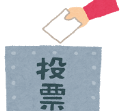 「消費者の責任」ってなにかな?
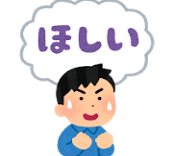 支払方法はどうかな?
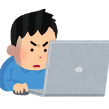 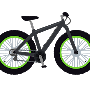 ④
③
②
①
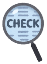 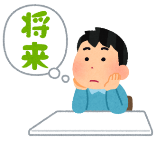 ○○
販売店
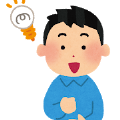 ©2020滋賀県消費生活センター
[Speaker Notes: 【テーマ⑥】「買い物は投票?」…【消費者市民社会】

【特徴】・自分が買いたいものに合わせた必要な情報を集めて整理する。
           　・広告は、一般的に良いところ、PR部分が強調されており、
　　　　 　マイナス点はわかりにくい。
　　　　 

【起こしやすい行動】
　　　　　・見た目の良さや、価格の低さに惑わされて選んでしまう。
　　　　　・商品の性能の基準・表示マークを確認せずに選ぶ。
　　　　　・商品を受け取ったあと、中身や、動作の確認をしない。
　　　　　　(不具合があってもわからない、放置することになる)]
【テーマ⑥】「買い物は投票?」
どんなのに
しようかな!
どうやって選ぼうかな
売っているお店は
どんなところかな?
新しい自転車
機能や価格はどうかな?
安全性は
大丈夫かな?
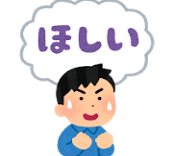 支払方法はどうかな?
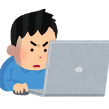 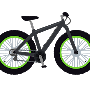 ②
①
【「自分の行動」を振り返ってみましょう】
   ◎「消費者」の視点で、考えてみましょう。
   ■どんな意識・関心を持つとよいでしょうか?
   ■買い物は社会にどんな影響を与えるでしょうか?
©2020滋賀県消費生活センター
[Speaker Notes: 【テーマ⑥】「買い物は投票?」…【消費者市民社会】


【課題】 このテーマで学んでほしいこと
■買い物という行動を整理し、自分のこれまでの行動を振り返る。
■自分の「買い物」が社会へ与える影響を予想する。

【留意する点】(アドバイス)
・自分が選んだモノは、自分が欲しかった理由(ニーズ)に合っていますか。
・選ぶための情報の収集・整理は適切でしたか?
・あなたの買い物は、社会にどんな(良い)影響を与えているでしょうか。]
【テーマ⑥】「買い物は投票?」
©2020滋賀県消費生活センター
[Speaker Notes: 【テーマ⑥】「買い物は投票?」…【消費者市民社会】


それぞれの項目で、あなたはどのように考えるか、書いてみましょう。
また、そのことについて、意見交換や、情報交換をしてみましょう。
考えるヒントが書かれていますが、自分ならどうするかなど、いろいろな角度から
考えましょう。

【展開】このテーマ内容を使う観点
■購入決定までのプロセスを整理し、理解する。
■自分の行動が社会へ影響することを知る。

【指導のポイント】
★「買い物」は、消費生活において販売者を『選ぶ』ことになります。多くの中から、
     あなたは自分が選んだ販売者に一票を投じたのと同じことになります。
★「投票」における一票の重みを考えて、買い物をしましょう。

【評価のポイント】
・ニーズを把握した上で、適切な情報を収集・整理することが重要だと理解する。
・自分の買い物が社会へ影響することを意識して行動しようとする。]
【テーマ⑥】「買い物は投票?」
①買い物は本当に
    必要でしたか?
    情報の収集はしましたか?
購入の前に、情報を
収集・整理し、結果の予想も
しましょう。
決定した内容を
一度冷静に見直してみましょう。
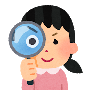 ②決定した内容は
　見直しましたか?
生活の中できちんと
使えているか確認。
必要性の確認。
③買い物したことに
　満足していますか?
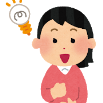 ©2020滋賀県消費生活センター
[Speaker Notes: 【テーマ⑥】「買い物は投票?」…【消費者市民社会】

①買い物は本当に必要でしたか。情報の収集はしましたか。
　⇒購入の前に情報を収集・整理し、リスクを含めた結果を
　　　予想するようにしましょう。

②購入の決定をした内容は見直しましたか。
　⇒決定内容を一度冷静に見直してみましょう。

③買い物をしたことに満足していますか。
　　⇒購入したものをきちんと生活で使えているか確認しましょう。]
【ロールプレイ①】  紹介すれば誰でも稼げる?
■小学校時代の同級生から、SNSで食事に誘われた。
■話の中で、「紹介するだけで稼げる」と言われた。
　１本３万円の「肌の再生機能のある美容液」を友人などに
　紹介販売することで、紹介料が得られるというものだった。
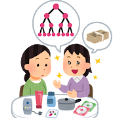 【生徒B】　SNS 『久しぶり、たまには食事でもどう? ゆっくり話ししない?』

【生徒A】　あれ、Bからメッセージが来てる。いいね。食事でもしようかな。SNS『いいよ。いつでもOK』と返信して…

【生徒B】  SNS『じゃ、明後日の夜７時に、ファミレスで』

【生徒A】　楽しみだな…
[ファミレスにて]
【生徒B】　はーい。こんばんは。久しぶり

【生徒A】　うん。久しぶり。元気?

【生徒B】　うん。さっそくだけど、いい話があってね。これ、再生機能があるすごい美容液なんだ。この商品は、1本
　　　　　　3万円なんだけど、友だちに紹介して、紹介料1人1万円もらえるから、3人に紹介すれば、3万円もらえて、
　　　　　　自分が買った分はすぐに元がとれて、どんどん儲かるよ。
　　　　　　どう?　一緒にやらない。絶対儲かるから、一緒に勝ち組になろうよ。

【生徒A】　う～ん。肌の再生機能?    紹介して買ってもらうの?買ってもらえるかな。 難しくないかな…
　　　　　　どうしよう…、もう11時?!…疲れちゃった…
©2020滋賀県消費生活センター
[Speaker Notes: 【ロールプレイ①】「紹介すればだれでも稼げる?」
　　　　　　　　　　　　　　　　　　　　　…【クーリング・オフ/消費生活センター】

【特徴】・身近な友人からの誘い。
           　・食事に誘い、勧誘目的を明かさない。
　　　　 
【起こしやすい行動】
　　　　　・友人の誘いに断りきれない。
　　　　　・長い時間の勧誘や、強い言葉に惑わされてしまう。

【課題】 このテーマで学んでほしいこと
■マルチ商法について勧誘から契約についてのルールを知る。
■契約に関わるリスクを想像する。

【留意する点】(アドバイス)
・この契約は何という販売方法でしょうか。
・話の中で問題のあるトークはありませんでしたか。
・人に紹介する(同時に、商品を買ってもらう)ということは、簡単に
  出来るでしょうか。]
【ロールプレイ①】  紹介すれば誰でも稼げる?
©2020滋賀県消費生活センター
[Speaker Notes: 【ロールプレイ①】「紹介すればだれでも稼げる?」…【クーリング・オフ/消費生活センター】


それぞれの項目で、あなたはどのように考えるか、書いてみましょう。
考えるヒントが書かれていますが、自分ならどうするかなど、いろいろな角度から
考えましょう。

【展開】このテーマ内容を使う観点
■様々な角度から問題点を見つけることで、批判的な意識を持てるようになる。　
　　⇒「必要ない」(断る)という選択もできるようになる。
■「消費者保護」の必要性に気付く。

【指導のポイント】
★「マルチ商法」は、甘い話で勧誘を受け、その後、誘う側になると「加害者」になる
　　可能性もあります。
★契約のしくみを理解し、リスクを想像することで、契約に慎重さを持ちましょう。

【評価のポイント】
・マルチ商法のしくみを理解した上で、契約に対して慎重さを持つようにする意識を
　持てるようになっているか。
・呼び出しや、甘い誘いに、簡単にのらないように意識できているか。]
【ロールプレイ②】  店舗での返品はできないの?
■コンビニで、お茶を購入。
　現金で、１１０円を支払った。
■しかし、店の外に出たら、暑いので
　ジュースに替えたくなった。
　開封していないので、返したい。
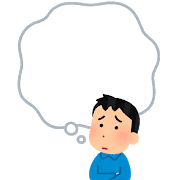 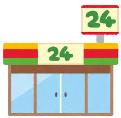 やっぱりジュースが
　　いいな…
【生徒】　　あ～、疲れた。部活で、ランニングもしたし、のどが渇いたな。コンビニでお茶でも買おうかな。
　　　　　　　これ、下さい。

【店員】　　はい、ありがとうございます。税込１１０円になります。袋はいりますか?

【生徒】　　袋はいらないです。はい、じゃ１１０円。(レシートを受け取って、店の外に出る)
　　　　　
【生徒】　　暑い!! 　お茶じゃなくて、炭酸水かジュースにしたらよかったな。
　　　　　　　今、店でたとこだし、レシートもあるし…お茶も開封してないし、替えてもらおう。(店に入る)

【生徒】　　すみません。今、買ったとこなんですけど、これ返品して、ジュースに交換してもらえますか?

【店員】　　申し訳ございません。一旦購入いただいたものは、不良品以外返品・交換は受け付けていないんです。

【生徒】　　え～?どうして? レシートもあるし、ほら開封していないでしょ。交換できないなんて、おかしい!!
©2020滋賀県消費生活センター
[Speaker Notes: 【ロールプレイ②】「店舗での返品はできないの?」…【契約】

【特徴】・普段の生活で、一番多く利用していると思われる店舗での商品購入。
          　 ・｢気が変わった」等の自分の都合での返品の場合を想定。
　　　　  　(商品の不具合があった場合は別)
　　　　 
【起こしやすい行動】
　　　　　・「返品できることが当たり前」と考えている。
　　　　　・「返品」「返金」に関する店の対応を確認をせずに、申し出てしまう。

【課題】 このテーマで学んでほしいこと
■契約の責任について意識する。
■販売者側の立場も考える。

【留意する点】(アドバイス)
・「契約」の視点で、自分の行動を振り返ってみましょう。
・販売者の対応の理由・根拠を考えてみましょう。]
【ロールプレイ②】店舗での返品はできないの?
©2020滋賀県消費生活センター
[Speaker Notes: 【ロールプレイ②】「店舗での返品はできないの?」…【契約】

それぞれの項目で、あなたはどのように考えるか、書いてみましょう。
考えるヒントが書かれていますが、自分ならどうするかなど、いろいろな角度から
考えましょう。

【展開】このテーマ内容を使う観点
■消費者と販売者の視点で、契約の責任を見直しましょう。　
　　⇒適切な行動を見つけ出す。
(■普段使う店舗での「返品ルール」は、その店でのサービスであることを知る)

【指導のポイント】
★「店舗販売」では、販売者によってサービスの内容も様々あります。
　　返品もサービスの一つです。
★「契約=法的拘束力のある約束」という事を思い出してみましょう。

【評価のポイント】
・販売方法によってルールが異なることを理解できたか。
・自立した消費者としての行動をイメージできるようになったか。]
【ロールプレイ③】  一人暮らしを始めたら…
■大学に進学し、大学近くのアパートで一人暮らしを始めた。
■引っ越しから間もなく、インターフォンが鳴った。
　出てみると、新聞の勧誘員だった。
　いろいろ言われ、申込書にサインしてしまった。
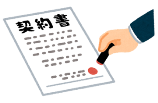 【勧誘員】　[ピンポーン]　こんにちは。新しく入居された方のお宅を回っているのですが。

【生徒】　　　何だろう。はい。今開けます。

【勧誘員】　すみません。今、こちらの町内を回っているのですが、大学生ですか?新聞とってもらえませんか。

【生徒】　　　え、新聞? 新聞は読まないから、いいです。　　　　　

【勧誘員】　そうですか？大学生になったら新聞くらい読んだ方がいいですよ。就活にも役に立ちますし。
　　　　　　　 今でしたら、洗剤と商品券もサービスしますから。はい、どうぞ。

【生徒】　　　ちょ、ちょっと。困りますよ。

【勧誘員】　 こういうものは、もらって損はしませんよ。じゃ、ここに住所と名前を書いて。
　　　　　　　  じゃ、今月分は、特別にタダにしときますから。来月、口座引き落としの紙も持ってきますから。じゃ。

【生徒】　　　え、そんな…　どうしよう。
©2020滋賀県消費生活センター
[Speaker Notes: 【ロールプレイ③】「一人暮らしを始めたら…」…【契約/クーリング・オフ】

【特徴】・突然の訪問。
        　   ・強引な勧誘や、景品などの話を受け、不要な契約をきっぱり
　　　　　　断りにくい状況を作られる。
　　　　 
【起こしやすい行動】
　　　　　・突然の訪問、勧誘に断りきれない。
　　　　　・景品や割引の特典で断りにくい。

【課題】 このテーマで学んでほしいこと
■販売方法による契約のルールとその対処方法(クーリング・オフ)に気付く。
■不要な契約に対する自分の意思表示の仕方を考える。

【留意する点】(アドバイス)
・これは何という販売方法ですか。
・するつもりがなかった契約には、どのように対処すると良いと思いますか。]
【ロールプレイ③】  一人暮らしを始めたら…
©2020滋賀県消費生活センター
[Speaker Notes: 【ロールプレイ③】「一人暮らしを始めたら…」…【契約/クーリング・オフ】

それぞれの項目で、あなたはどのように考えるか、書いてみましょう。
考えるヒントが書かれていますが、自分ならどうするかなど、いろいろな角度から
考えましょう。

【展開】このテーマ内容を使う観点
■この契約における問題点を見つける。⇒トラブル回避のための対策を考える。
　　例)訪問販売お断りの表示をする。


【指導のポイント】
★「訪問販売」は、一人暮らしを始めると遭遇しやすいものです。
　　不要な契約であれば、きっぱりと断りましょう。
★もし、契約してしまったとしても、消費者保護のルールを思い出し、
　　やってみましょう。

【評価のポイント】
・訪問販売に対する「クーリング・オフ制度」に気が付けたか。
・「未成年者契約」の取り消しに気が付けたか。
・トラブルにならないようにする自分の行動を考えられたか。]
【手紙①】  大人になる自分へ手紙を書いてみましょう
「大人(成年)になる自分へ」　　　　　　　        　　氏名[                           ]

　 今、あなたはどんな生活をしていますか。１８歳になり、法律上の大人になると、
　　いろいろな事が出来るようになり、責任も増していきます。

　■学校で学んだことを覚えていますか。

　①　売買契約等は、「　　　」と「　　」で契約成立。

　②　契約には「　　　　　」があり、成立すると、一方的にはやめられない

　③　大人(成年年齢に達する)までは、未成年者契約の「　　　　」が出来るけれど、
　　　大人になると、簡単には「　　　　　　」

　④　ただし、販売方法によっては、「　　　　　　　　」という制度があって、
　　　一定期間以内に、「　　」で申し出れば、無条件にやめられる

　⑤　通信販売をする時には、申込の前に、「　　　　」「　　　　」をしっかり確認。

　⑥　簡単に儲かる等の「　　　　」には注意しないとダメ。

　⑦　困った時には、信頼できる人や消費生活センター「☎　　　」に相談しよう。
©2020滋賀県消費生活センター
[Speaker Notes: 【手紙】「大人になる自分へ…」…【契約/消費生活センター】

【課題】 このテーマで学んでほしいこと
■契約についての注意点をトータルに振り返る。

【展開】このテーマ内容を使う観点
■自分自身への手紙として、「契約」全般を整理する。

【指導のポイント】
★「契約」には、様々な形がありますが、基本的なことを理解し、
　　対処方法を知っておくと、金銭的な被害を防げます。
★大人になる未来の自分へのアドバイスをしましょう。

【評価のポイント】
・消費生活における契約の基本を理解できているか。
・トラブルの対処として、法的制度と共に、相談するという事を覚えているか。]
【手紙①記入例】 大人になる自分へ手紙を書いてみましょう
「大人(成年)になる自分へ」　　　　　　　        　　氏名[                           ]

　 今、あなたはどんな生活をしていますか。１８歳になり、法律上の大人になると、
　　いろいろな事が出来るようになり、責任も増していきます。

　■学校で学んだことを覚えていますか。

　①　売買契約等は、「申込み」と「承諾」で契約成立。

　②　契約には「法的な責任」があり、成立すると、一方的にはやめられない

　③　大人(成年年齢に達する)までは、未成年者契約の「取り消し」が出来るけれど、
　　　大人になると、簡単には「やめられない」

　④　ただし、販売方法によっては、「クーリング・オフ」という制度があって、
　　　一定期間以内に、「文書」で申し出れば、無条件にやめられる

　⑤　通信販売をする時には、申込の前に、「利用規約」「返品特約」をしっかり確認。

　⑥　簡単に儲かる等の「うまい話」には注意しないとダメ。

　⑦　困った時には、信頼できる人や消費生活センター「☎188」に相談しよう。
©2020滋賀県消費生活センター
[Speaker Notes: 【手紙】「大人になる自分へ…」…【契約/消費生活センター】

【課題】 このテーマで学んでほしいこと
■契約についての注意点をトータルに振り返る。

【展開】このテーマ内容を使う観点
■自分自身への手紙として、「契約」全般を整理する。

【指導のポイント】
★「契約」には、様々な形がありますが、基本的なことを理解し、
　　対処方法を知っておくと、金銭的な被害を防げます。
★大人になる未来の自分へのアドバイスをしましょう。

【評価のポイント】
・消費生活における契約の基本を理解できているか。
・トラブルの対処として、法的制度と共に、相談するという事を覚えているか。]
★トラブルにあった時には…
滋賀県消費生活センター
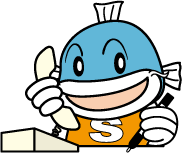 電 話：０７４９ー２３ー０９９９
FAX ：０７４９－２３－９０３０
相談時間：午前９時１５分～午後４時
　　　　　　月～金曜日（祝日・年末年始は除く）
もういちど・・・消費者ホットライン
☎１８８  （お住まいのセンターに繋がります）
©2020滋賀県消費生活センター
[Speaker Notes: 最後に、何か困った時に相談する場所として、滋賀県消費生活センターを
ご紹介します。
直接相談員が対応する電話番号は、0749-23-0999　です。
相談時間は、午前9時15分～午後4時までです。
平日と土曜はやっています。

消費者ホットラインは、「188」でしたね。
ぜひ覚えておいてください。]